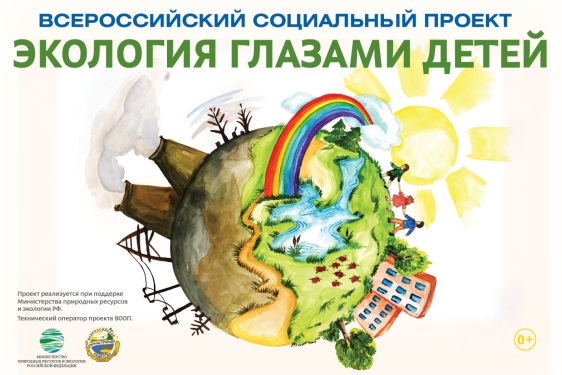 ОБЛАСТНОЙ КОНКУРС
«ЭКОЛОГИЯ  ГЛАЗАМИ  ДЕТЕЙ»
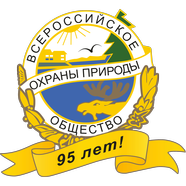 Кировское региональное отделение Всероссийского общества охраны природы, 
министерство охраны окружающей среды Кировской области, 
региональный оператор Кировской области по обращению с твердыми коммунальными отходами АО «Куприт», 
Кировское областное государственное образовательное бюджетное учреждение дополнительного образования «Дворец творчества - Мемориал»
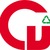 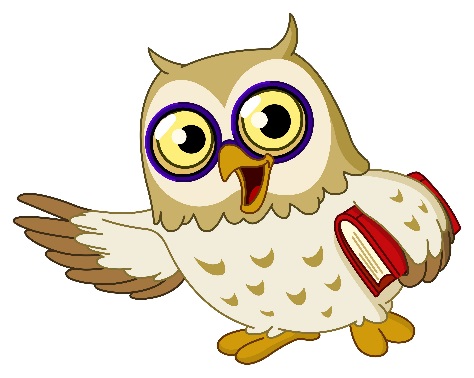 ИТОГИ КОНКУРСА
86 обучающихся из 31 учреждения 11 районов Кировской области
из 21 образовательной организации
из 2 библиотек
из 5 техникумов
клуба по месту жительства
художественной
школы
Дома культуры
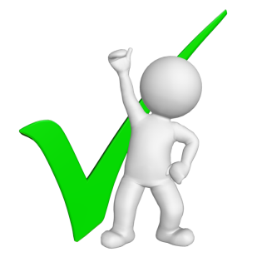 Всего представлены 82 работы. 
Максимальное количество работ в номинации 
«Тематический рисунок» - 46 работ
«Тематический рисунок»
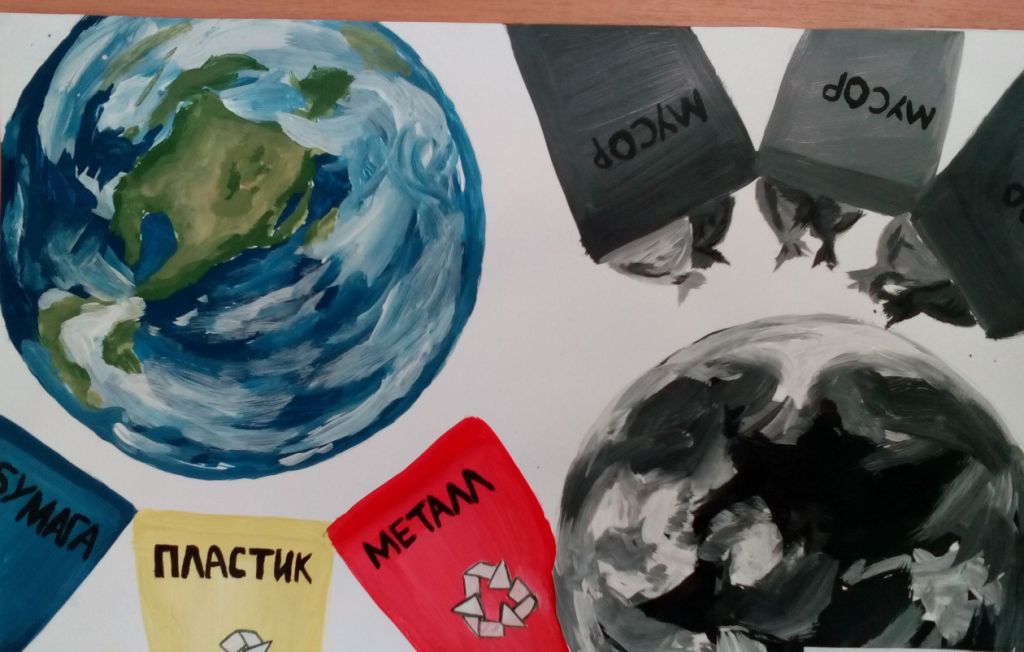 1 место
Бушманова 
Софья
16 лет, СОШ 
с УИОП № 74 
г. Кирова, 
10 «Б» класс
«Спасем нашу Землю! Всему свое место»
«ТЕМАТИЧЕСКИЙ РИСУНОК»
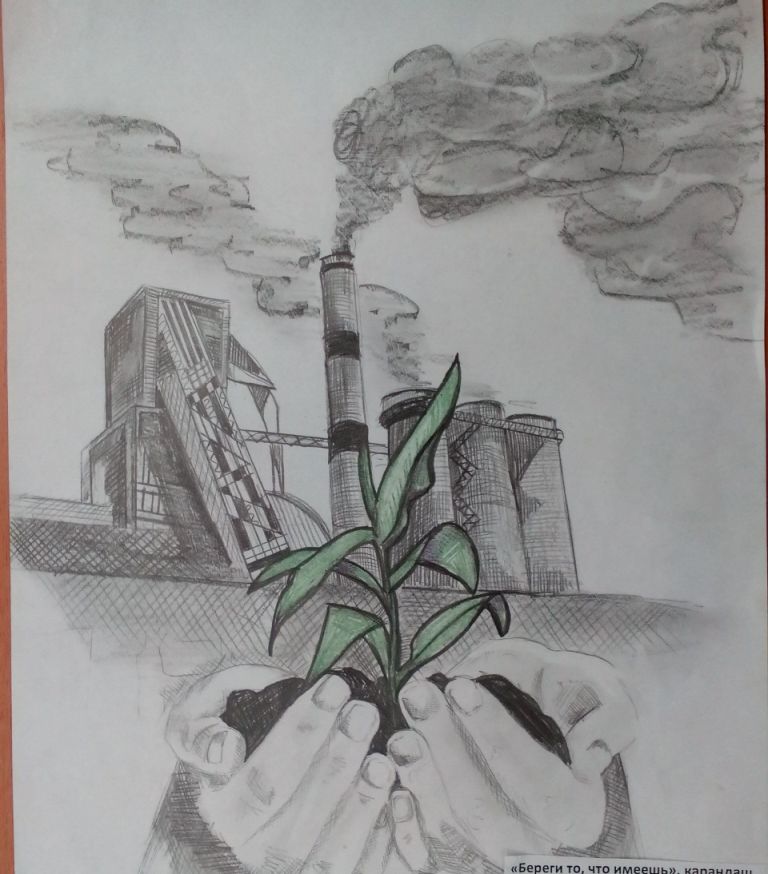 Поощрительный диплом
Быкова Ксения
МБОУ СОШ 
с УИОП № 74 г. Кирова
«Береги то, что имеешь»
«ТЕМАТИЧЕСКИЙ РИСУНОК»
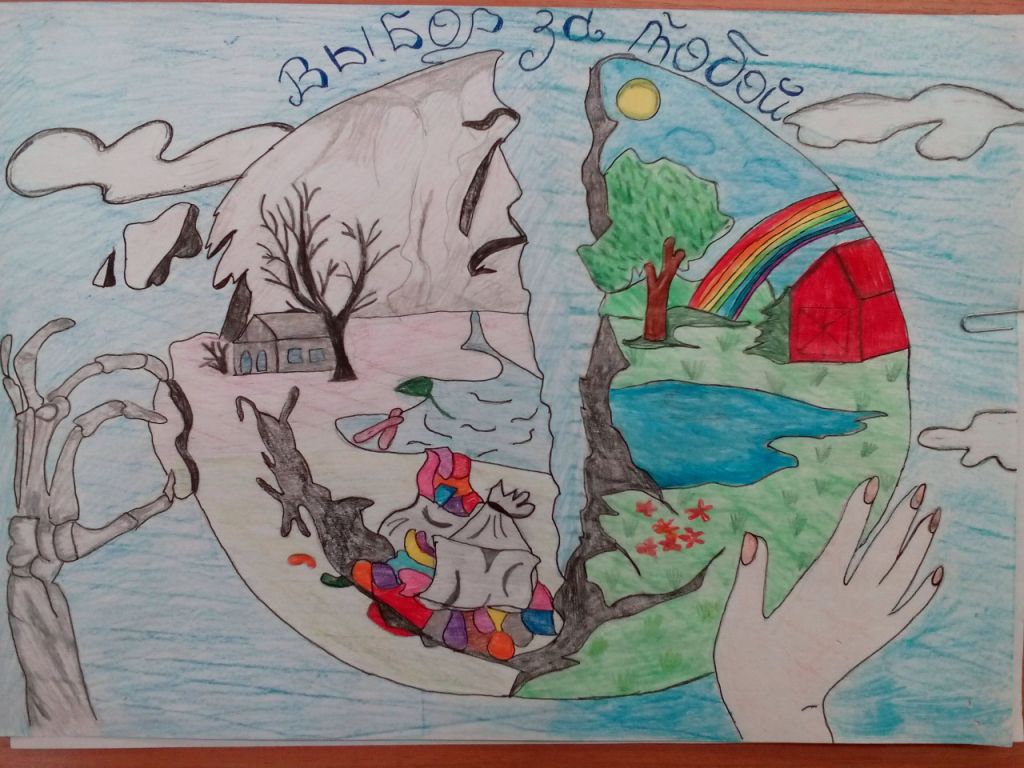 Поощрительный диплом
Желябова 
Елизавета
19 лет, КОГПОБУ «Суводский лесхоз-техникум», 33 группа
­«Выбор за тобой»
«ТЕМАТИЧЕСКИЙ РИСУНОК»
Поощрительный диплом
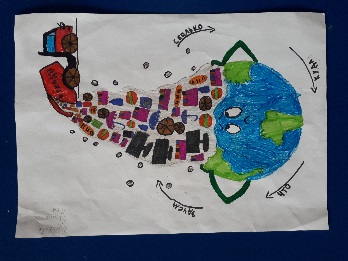 Чагадаева Анна
 МБУ СОШ № 2 г. Кирова, 
5 «Д» класс
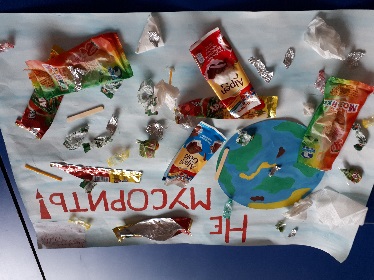 «Люди, защитите Землю от мусора»
Буркова Злата 
МКОУ ООШ д. Подгорцы 
Юрьянского района, 10 лет
«Чистота – Залог здоровья»
«СОЦИАЛЬНЫЙ ПЛАКАТ»
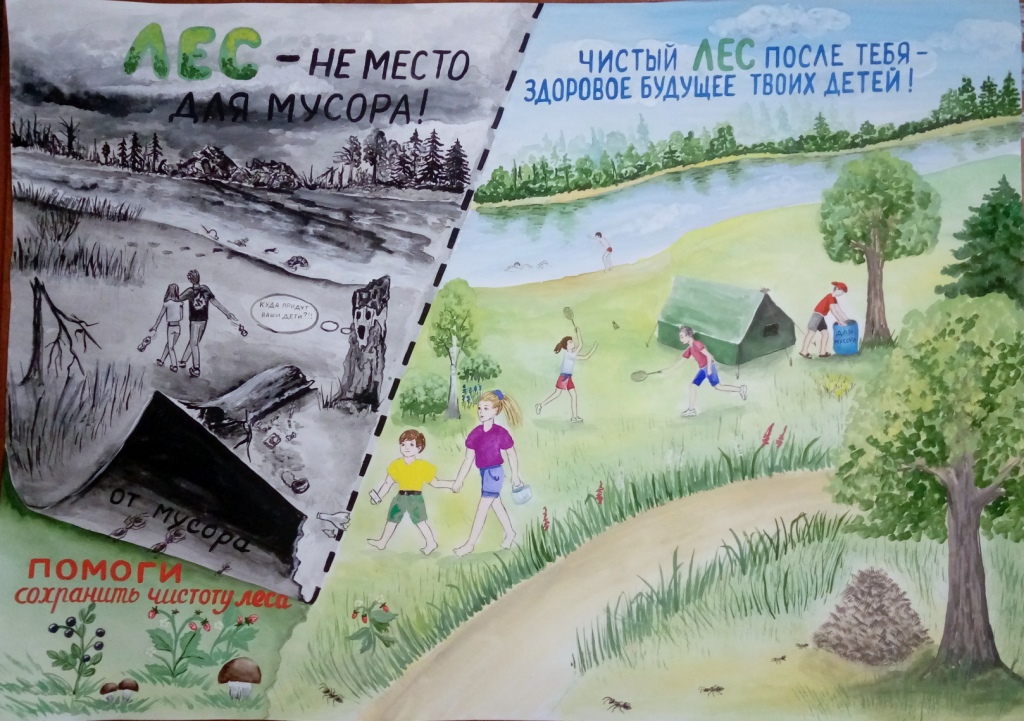 1 место

Копытова Милана

 МКОУ гимназия г. Сосновка 6 «Б» класс, школьное лесничество «Лесной дозор», 
13 лет
«Сохраним чистоту леса»
«СОЦИАЛЬНЫЙ ПЛАКАТ»
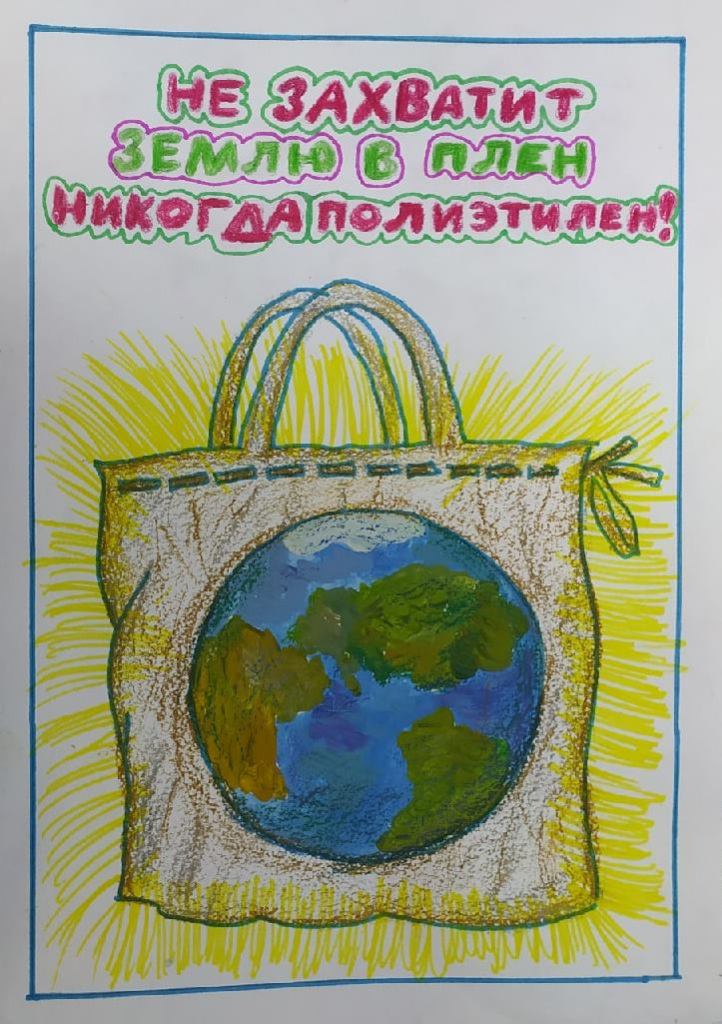 2 место 

Панферова Ника 

МБУ ДО ДХШ им. Л.Т. Брылина 
г. Кирово-Чепецка, группа 4 «В», 11 лет
«Не захватит землю в плен никогда полиэтилен»
«СОЦИАЛЬНЫЙ ПЛАКАТ»
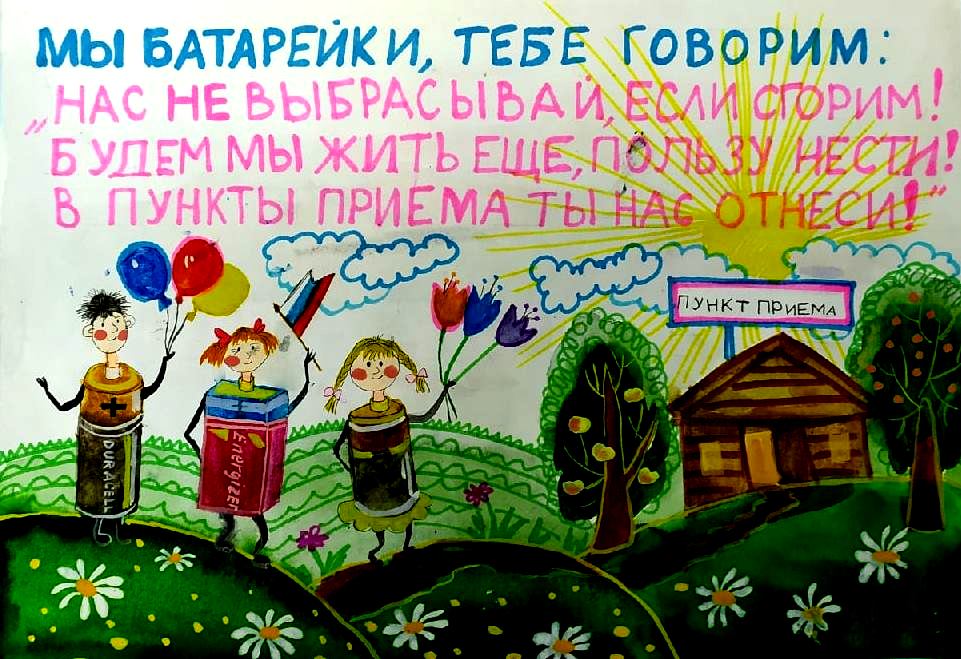 3 место

Вологжанина Софья


 МБУ ДО ДХШ им. Л.Т. Брылина г. Кирово-Чепецка, группа 4 «В», 12 лет
«Мы – батарейки, тебе говорим»
«СОЦИАЛЬНЫЙ ПЛАКАТ»
Поощрительный диплом  
Преживальская Алена - «Берегите природу» 
ШМОКУ СОШ с. Черновское Шабалинского района, 
7 класс, 13 лет.
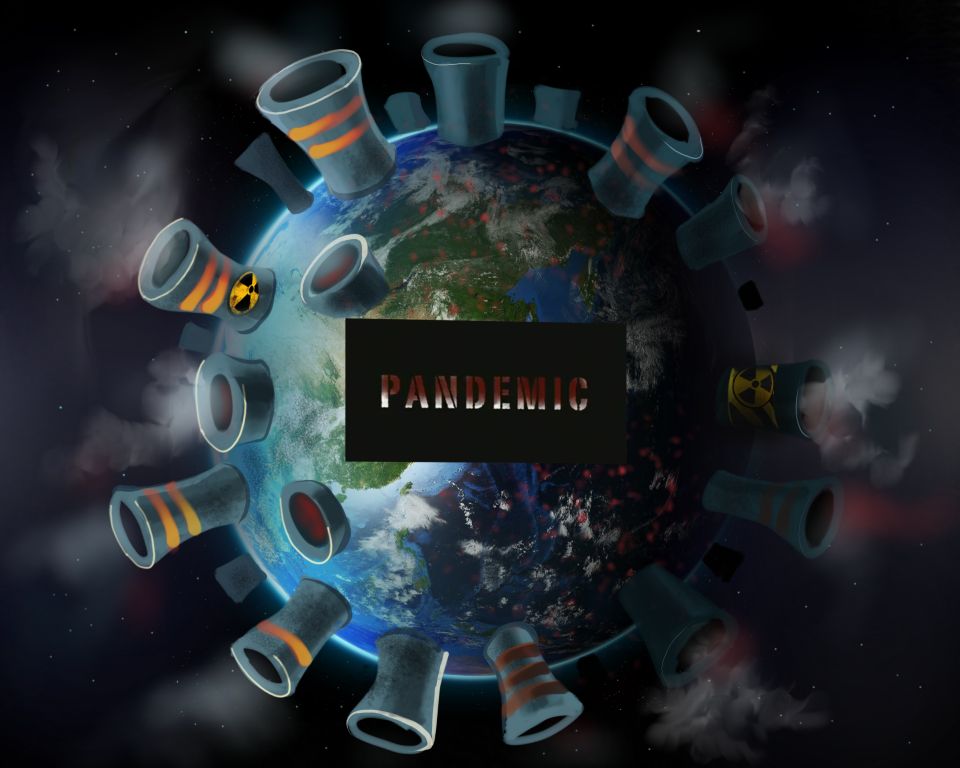 Диплом за художественную выразительность 
 
Алдонина Анна 

«Пандемия» 

Колледж Архитектуры Дизайна и Реинжиниринга 26 КАДР ДИЗ 21/9, Московская область, городской округ Люберцы, пос. Мирный, 17 лет.
«ИНФОРМАЦИОННАЯ ЛИСТОВКА»
«Зеленое коЛЕСо» за раздельный сбор мусора»
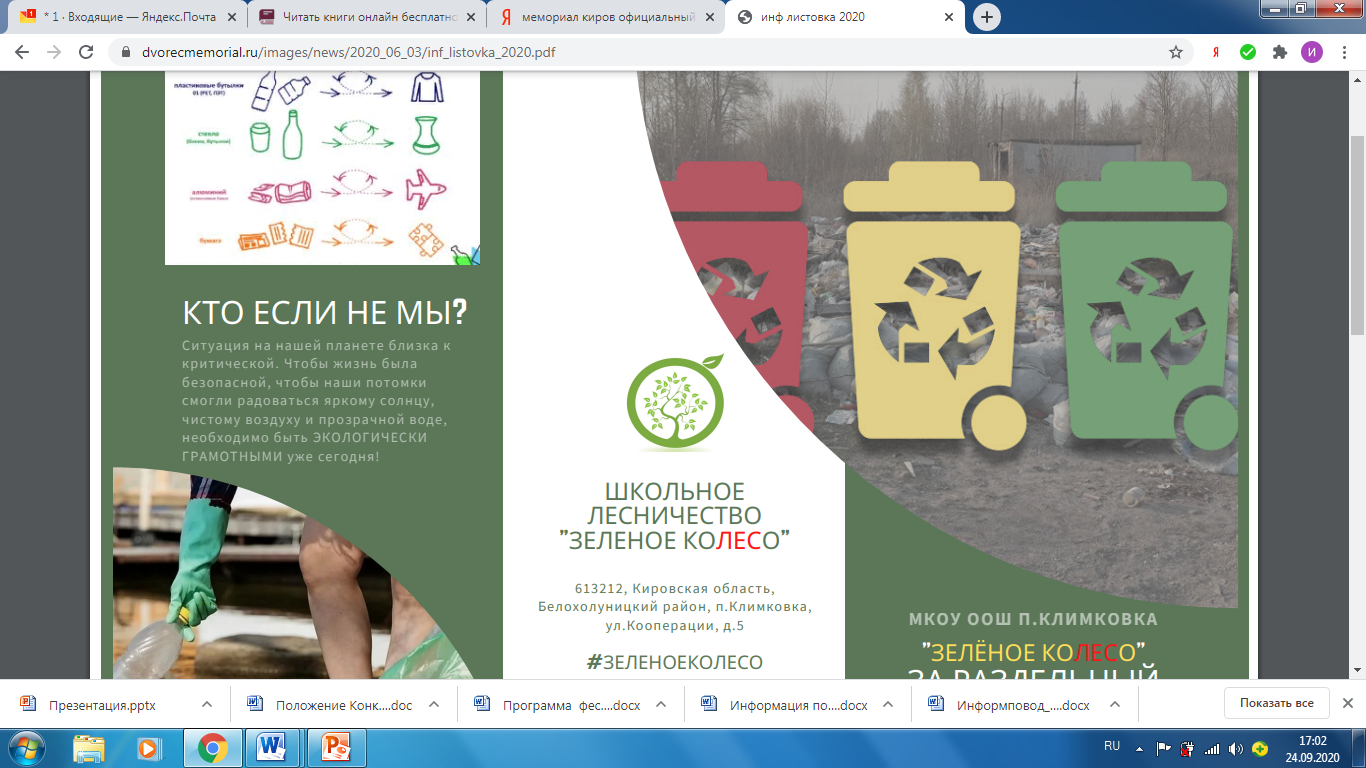 1 место
 
  Киселева 
Карина
МКОУ ООШ 
п.Климковка Белохолуницкого района, 
7 класс, 12 лет
Поощрительный диплом – Муралева Полина – «Обращение к односельчанам», КОГОБО СОШ с.Архангельское Немского района, структурное подразделение с. Ильинское, 4 класс, 10 лет
«СОЦИАЛЬНО-РЕКЛАМНЫЙ ВИДЕОРОЛИК»
1 место - «Экология глазами детей» - 
«Молодёжная Волонтёрская дружина» - 
Вагина Анастасия, Лыскова Аделина, Матвеев Иван, Осенникова Валерия, Слобожанинова Владилена, Смирнова Полина, Шатунова Анастасия. 
Городской добровольческий центр «Луч»
Поощрительные дипломы – 
Макаров Игорь - «Берегите жизнь», 
ГБПОУ МО «Воскресенский колледж»;
Касаткина Софья - «Разделяй мусор», 
МБУДО ЦДТ «Радуга», г. Кирово-Чепецк
Поздравляем 
победителей и призеров конкурса!
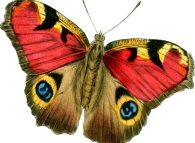 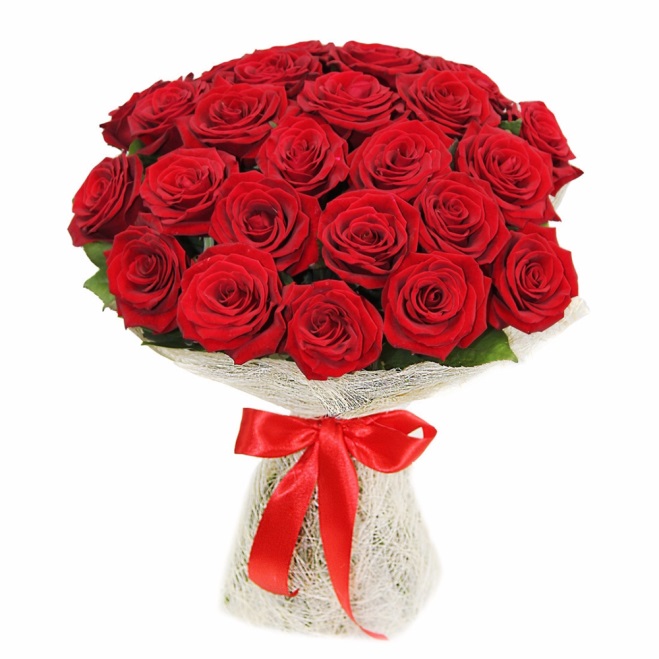 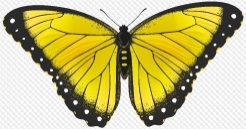 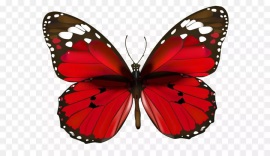 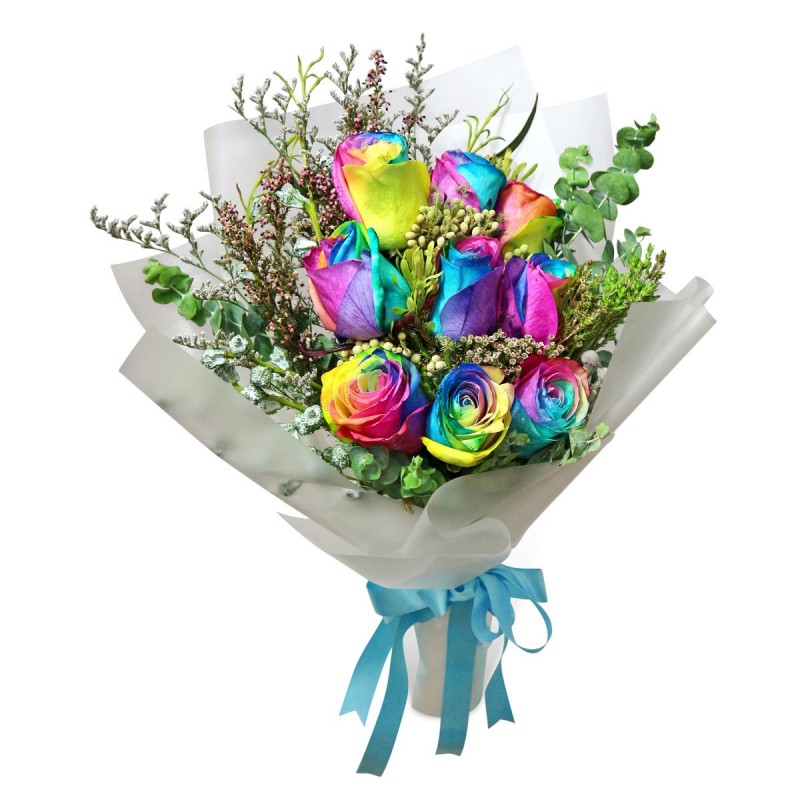 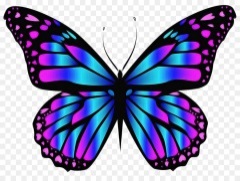 Благодарим всех участников конкурса!